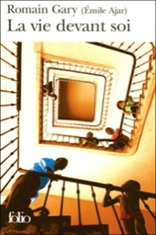 Introduction
La vie devant soi de Romain Gary  (Émile Ajar)
Présentation de l’auteur
Né en 1914 à Vilnius (Wilno en polonais), aujourd’hui capitale de la Lituanie, Romain Kacew est d’origine juive ashkénaze. Il est mort à Paris le 2 décembre 1980.
La vie devant soi est un roman que Romain Gary a écrit sous pseudonyme, soit celui d’Émile Ajar. 
Présentation de l’auteur Émile Ajar, novembre 1975 (1 min 17) 
Avec Ajar, Gary a voulu se moquer de la critique qui n’était plus très tendre à son endroit. Émile Ajar était un être extrêmement mystérieux et on ne l’a appris qu’à la mort de Romain Gary qu’Émile Ajar, c’était lui…
L’introduction (1 min 35) de cette vidéo de 1981 présente le subterfuge.
Ce tour de passe-passe lui a valu d’être le seul auteur à recevoir deux prix Goncourt (prix littéraire français récompensant les auteurs d’expression française. Prix très prestigieux, accompagné d’une bourse au montant dérisoire  de 10 euros, mais qui assure le succès en librairie à son récipiendaire) :  
Sous le pseudonyme de Gary : Les racines du ciel, en 1956  
Sous le pseudonyme d’Émile Ajar : La vie devant soi, en 1975 
Un auteur ne pouvait en recevoir deux de son vivant. C’est donc un petit cousin à lui qui a accepté de se faire passer pour Émile Ajar à la remise de l’un des deux prix Goncourt.
Finalement, l’auteur conserve toujours un certain mystère, 30 ans après sa mort.